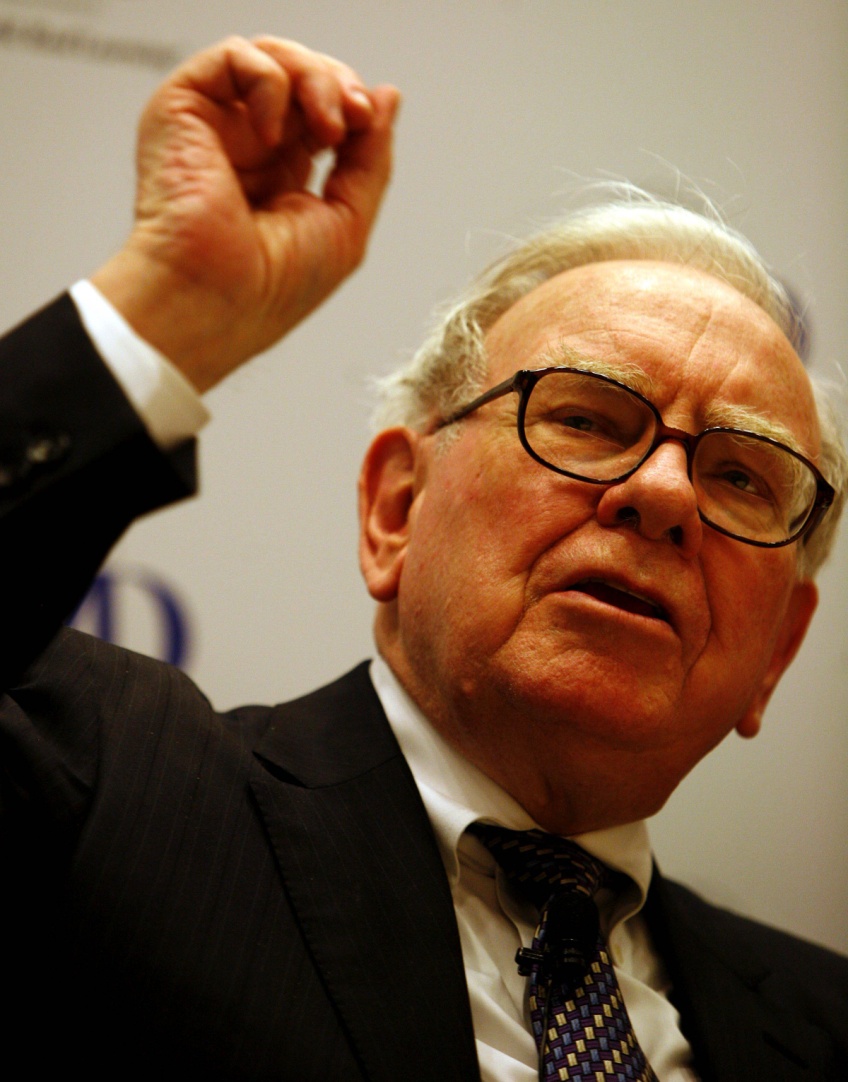 “Be fearful when others are greedy – and be
Greedy when others are fearful”
1
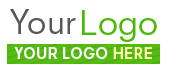 Credit During the “Crunch”How to Thrive while others are trying to Survive!
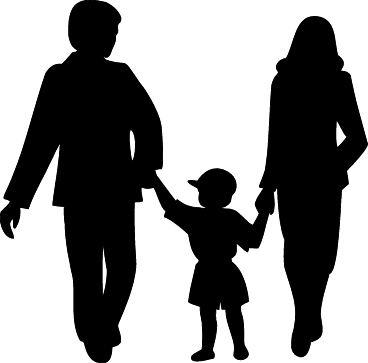 March 24, 2006
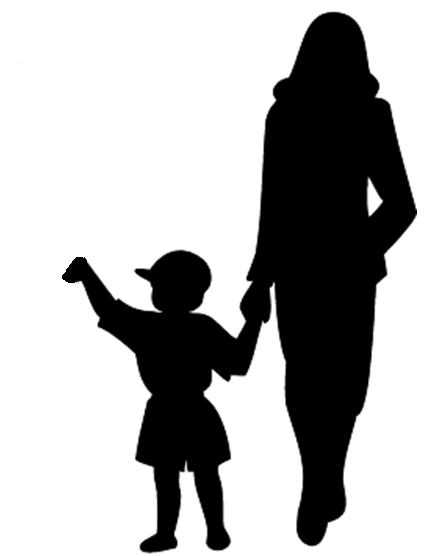 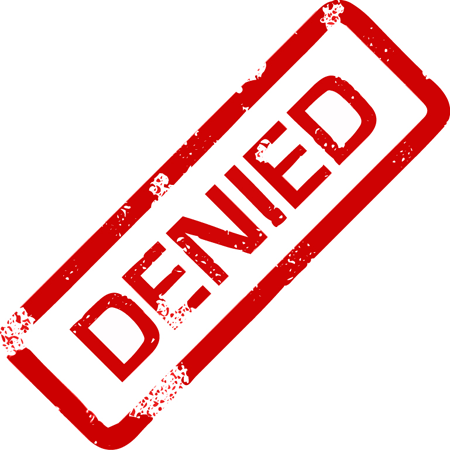 When !
HOW !
The “When” Department
Credit 101
1. Past Delinquencies…
35%
of 
   Credit Score
9
2.  Revolving Debt Ratio…
30%
of 
   Credit Score
10
3.  Average Age of Credit File…
15%
of 
   Credit Score
11
4. Mix of Credit …
10%
of 
   Credit Score
12
5.  Inquiries…
10%
of 
   Credit Score
13
Credit Score Components
Past Delinquencies
Debt Ratio
Average Age of File
Mix of Credit
Inquiries
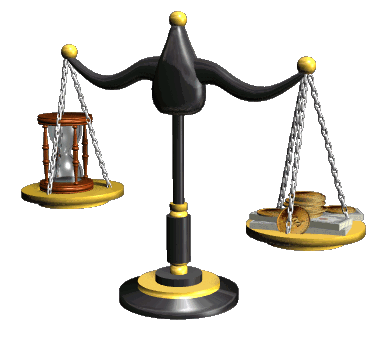 100% Accurate
100% VERIFIABLE
Timely
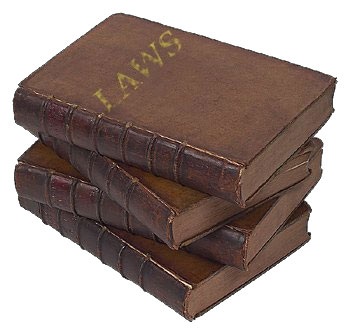 Credit Myths
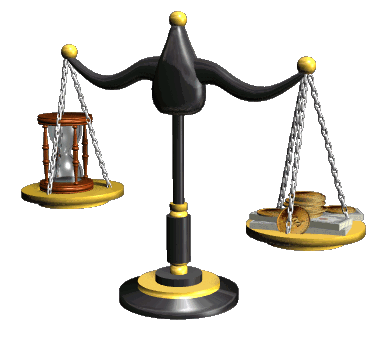 "The credit bureaus are government agencies"
Credit Myths
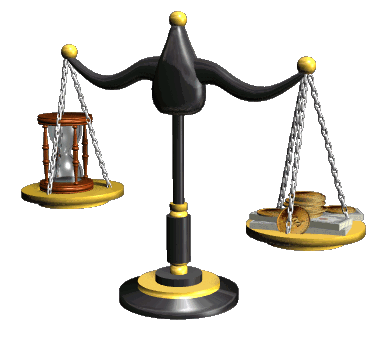 “Opting out????”

www.OptOutPrescreen.com
Credit Myths
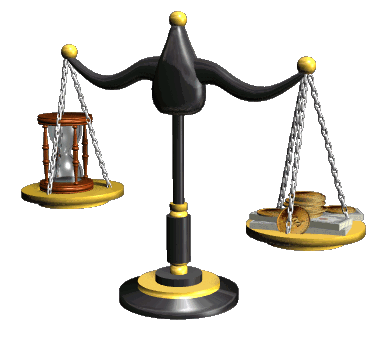 "Checking my own credit report harms my credit score"
Credit Myths
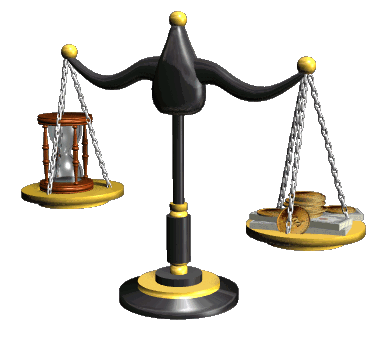 “My Lender can use the credit report I obtained from Annual Credit Report”
Credit Myths
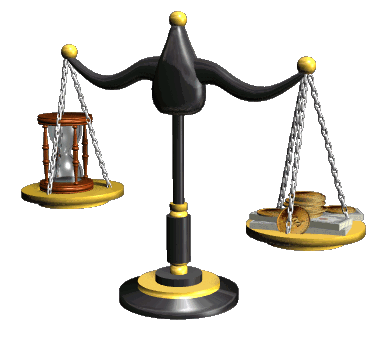 “Your income makes a difference in your credit score”
Credit Myths
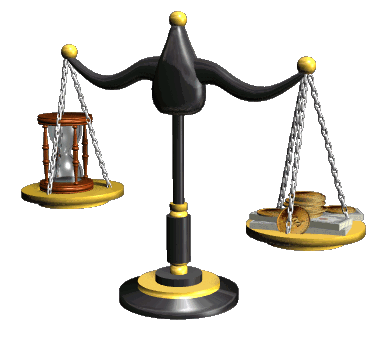 “FICO scores are locked in for six months, and that they change every six months”
Credit Myths
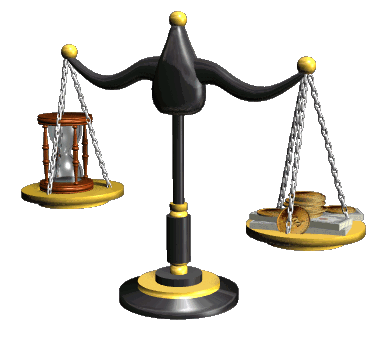 “Too many accounts will hurt, therefore you must close accounts.”
Credit Myths
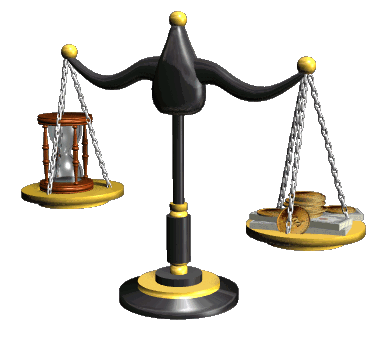 “Paying off an old collection or charge off will increase your credit score”
Credit Myths
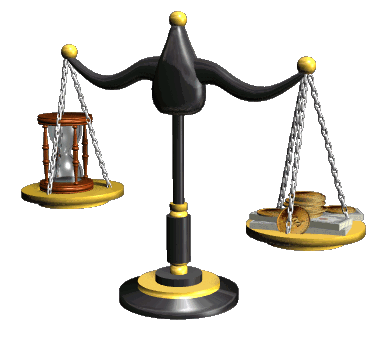 "As long as you pay off your credit card balances, your score will go up"
Credit Myths
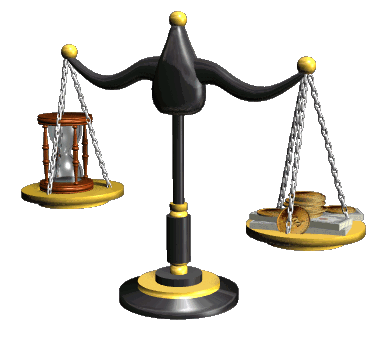 “Adding a consumer statement to your credit file makes a difference”
Credit Myths
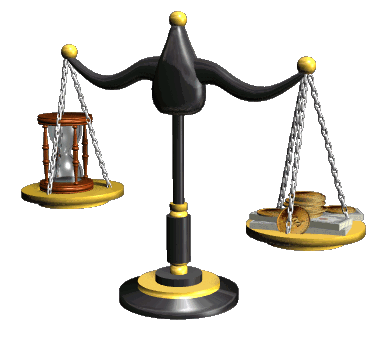 "If I get one credit bureau to remove an item from my credit report, all the other bureaus will remove it automatically”
Credit Myths
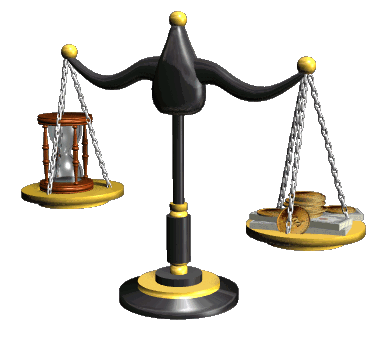 “Multiple auto loan inquiries increase will hurt your score for each one”
Credit Myths
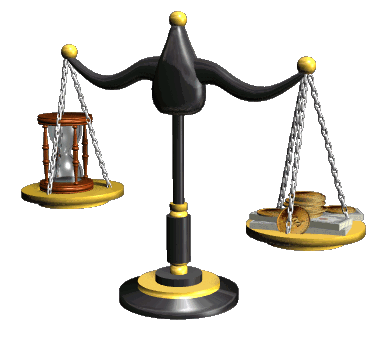 “It will take me seven years to improve my credit”
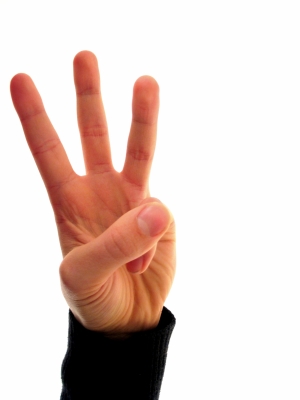 100% Accurate
100% VERIFIABLE
Timely
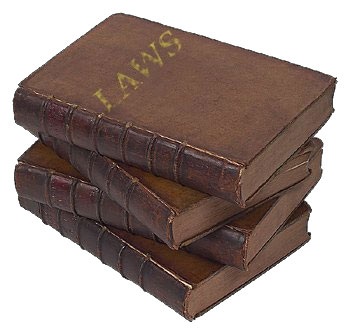 INSERT PROOF
Success with Original Creditor
JUDGMENT
[Speaker Notes: read letter]
Success with Credit Bureaus
BANKRUPTCY
[Speaker Notes: read letter]
But… how does it work?
Web Based Portal
View Clients in Progress
View Client Status 24/7
Communication
Consistent Re-Marketing
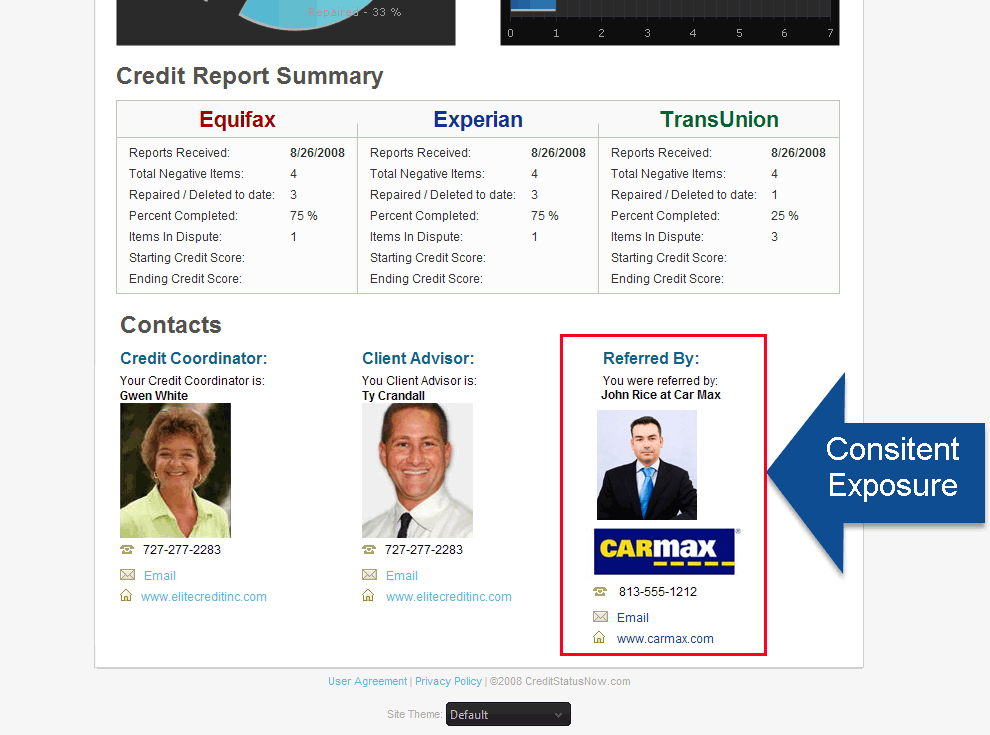